Storyselling game
How to boost your marketing and communication through compelling content.
[Speaker Notes: Welcome to this online version of Atlas Copco’s Storyselling game. 

Today, you will get hands-on practice on how to use some simple storytelling techniques to engage your audience.

After this session you will have at least one great story idea from your own operations. You will able to use this idea to boost your communication and create  compelling content for presentations or social media, for example.

We will soon start playing, but let’s start with a short introduction.]
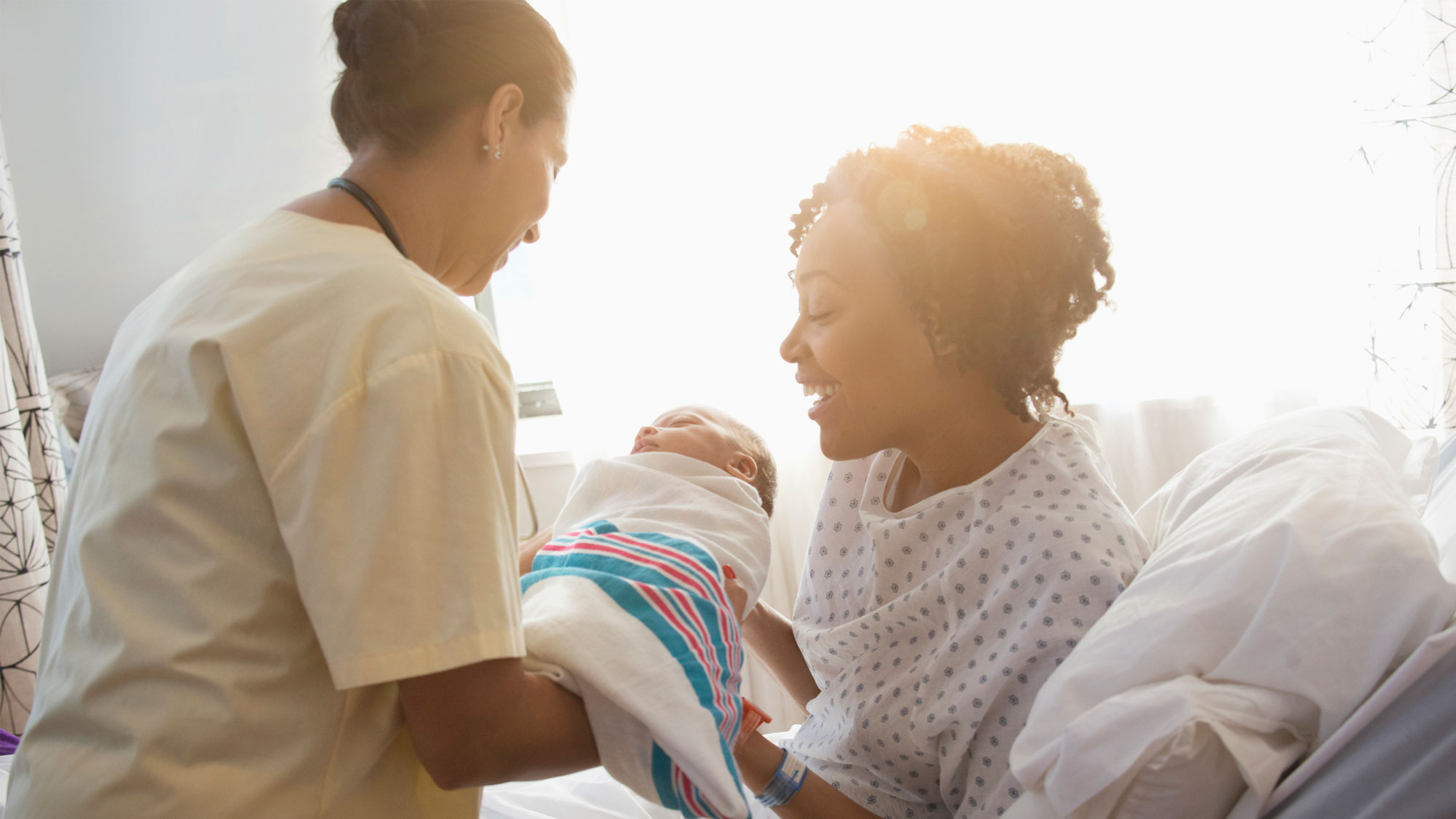 Think about it
What does Home of Industrial Ideas mean to people, customers and society?
2
[Speaker Notes: In Atlas Copco, we say that we are the Home of Industrial Ideas. This is our Group corporate identity, but what does it really mean? 

What difference do our solutions make in everyday life? What greater value do they bring? 

For example, in what way do they enable reliable health care? Do they contribute to a happy outcome in situations like this one?

To really be perceived as the Home of Industrial Ideas, we must show what difference our ideas make, to people, customers, society and the environment. We must show how our ideas help create a better tomorrow.]
Our innovative product enables reliablepublic transport
Our innovative product offers the best quality and performance
Click to edit text
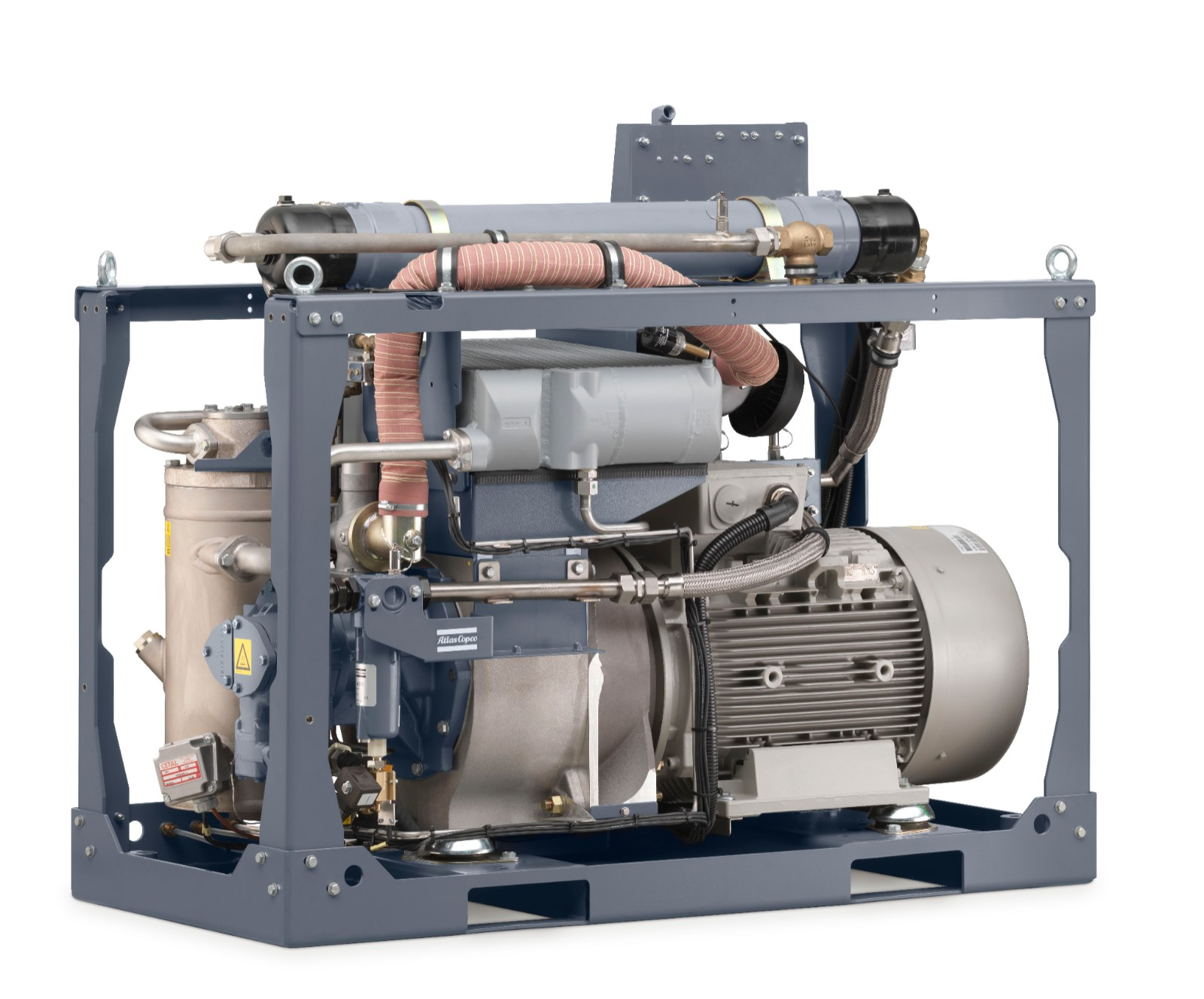 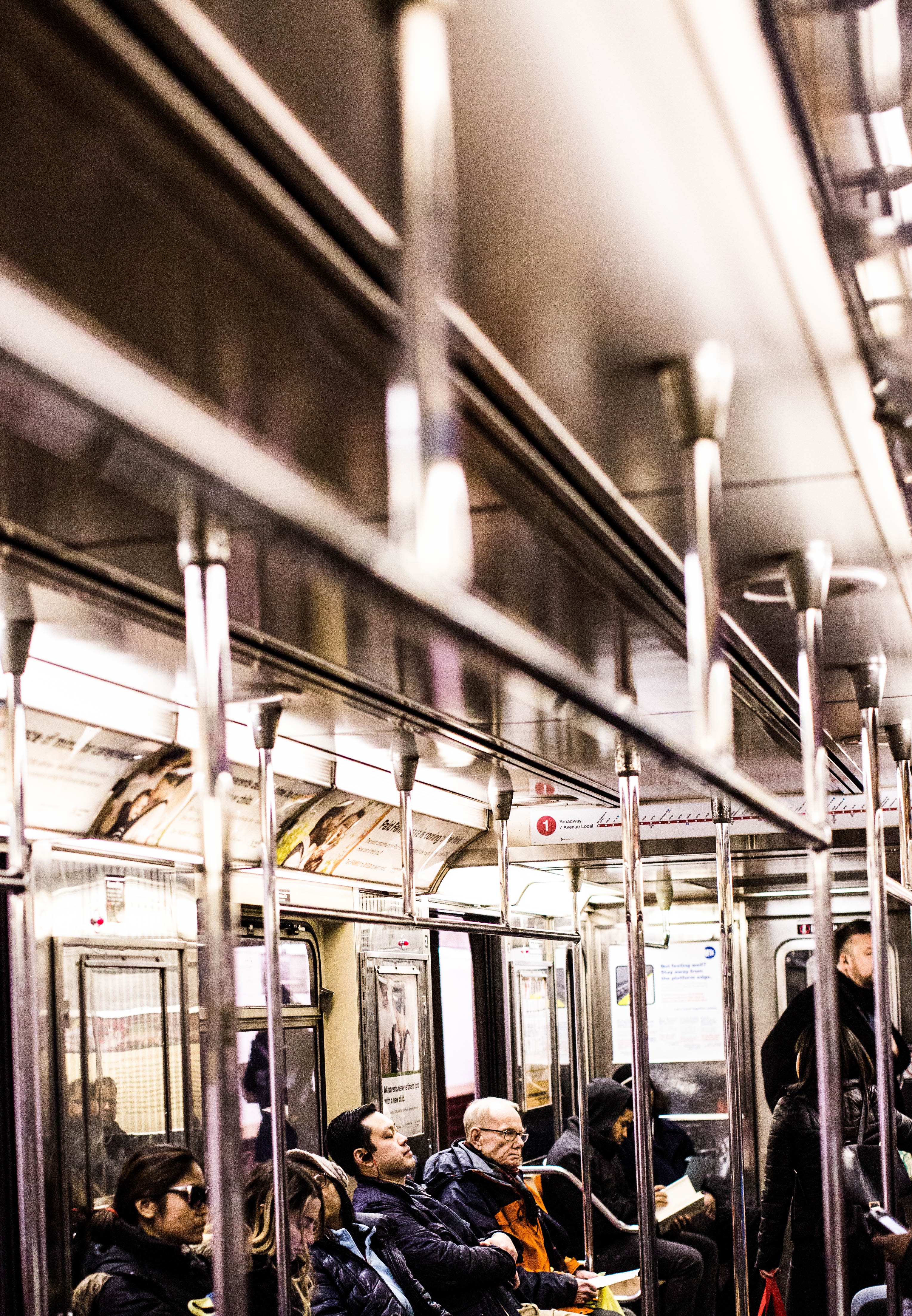 3
[Speaker Notes: To the left, you see an example of how we usually describe the benefits of our products. It’s rational and matter-of-fact.

But what if we instead described the greater advantages of excellent quality and performance? What would happen if things stopped working? What would it mean to society?

The message now immediately becomes more engaging and worth paying attention to.]
Our innovative product ensures that Sally can go see Sally every day
Our innovative product offers the best quality and performance
Click to edit text
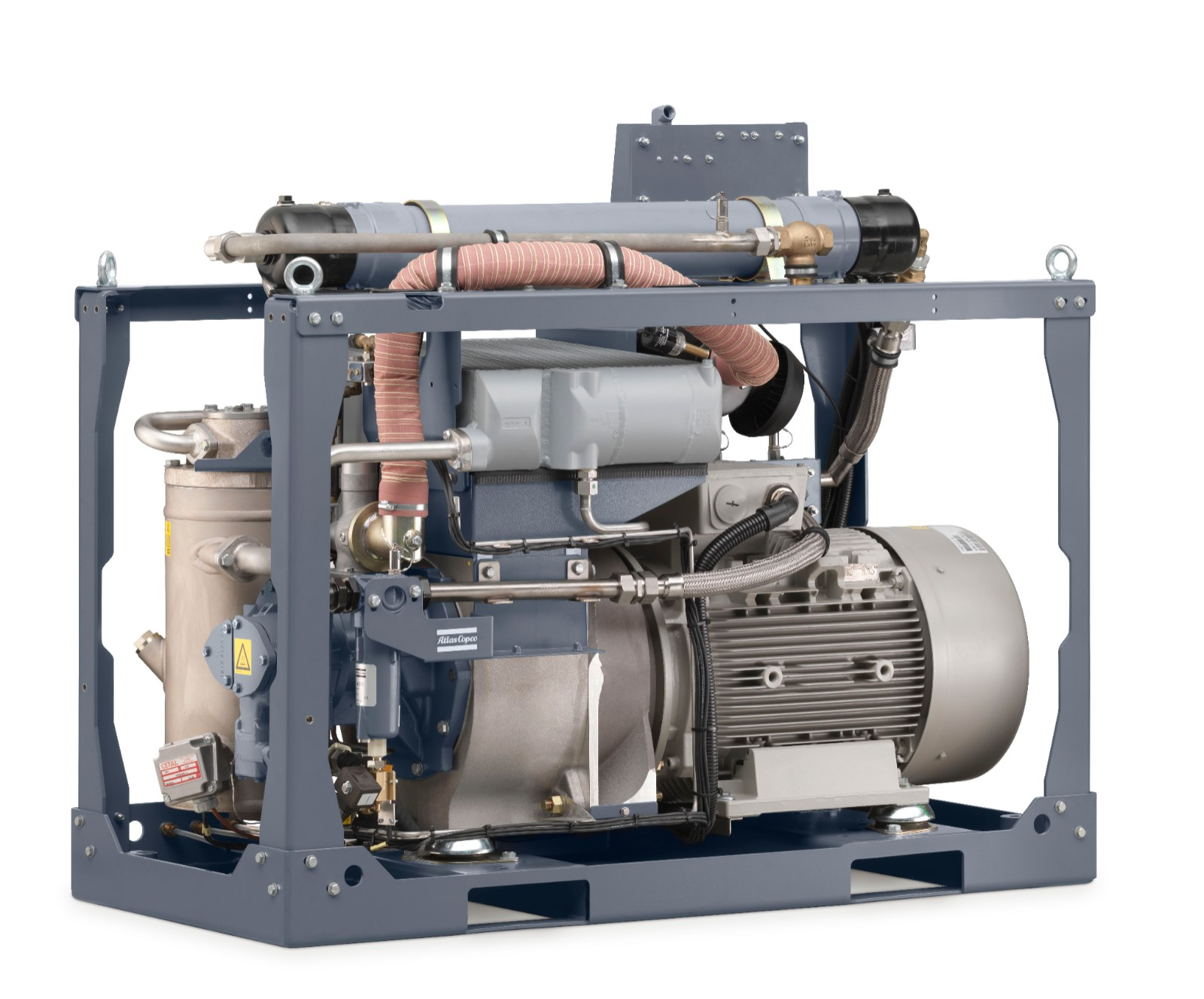 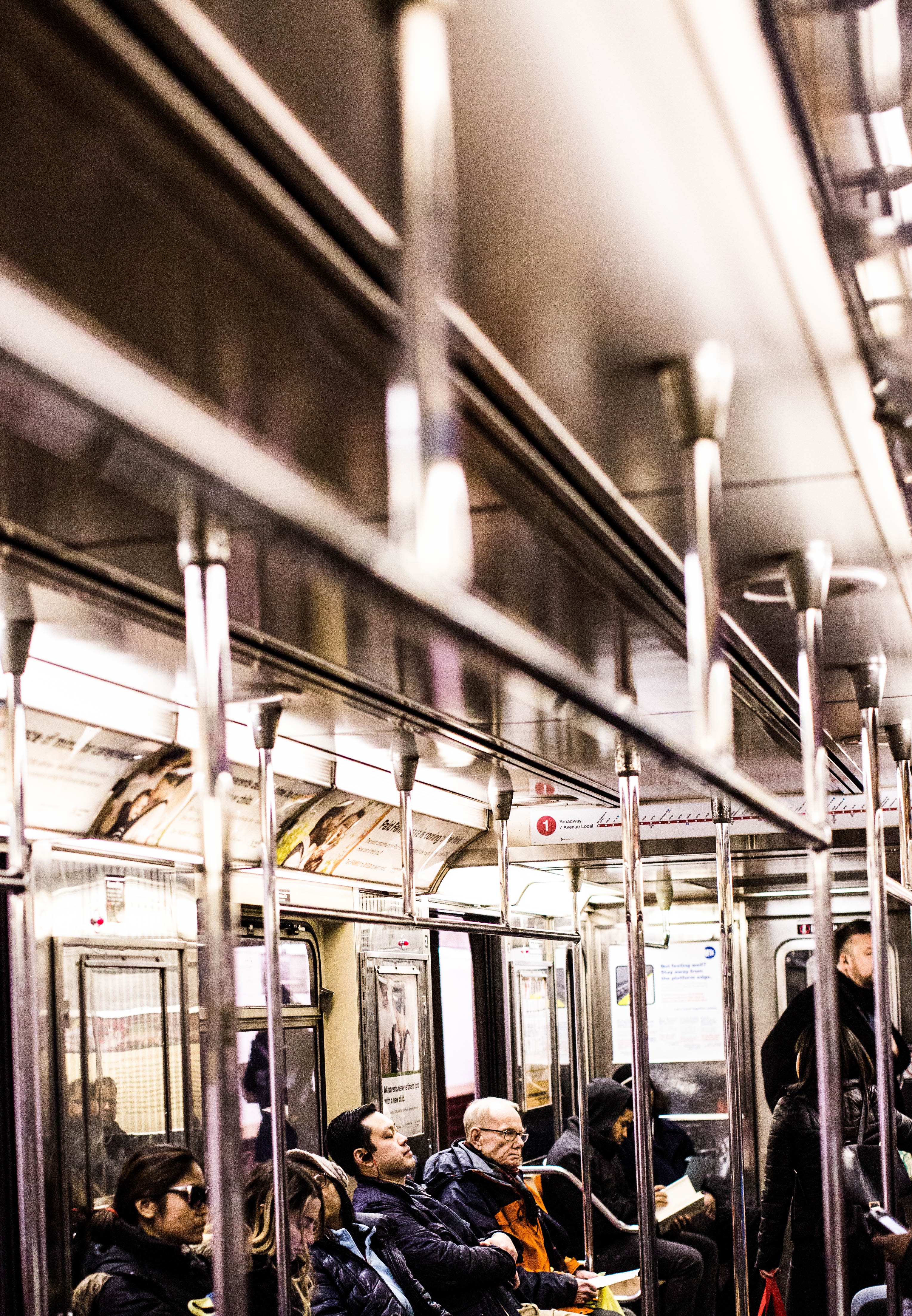 4
[Speaker Notes: You could even take it one step further and bring it down to personal level. What does this product mean to everyday life?

Now most people will understand the greater value we bring.]
Why is storytelling important in B2B marketing?
This is great, I like it!
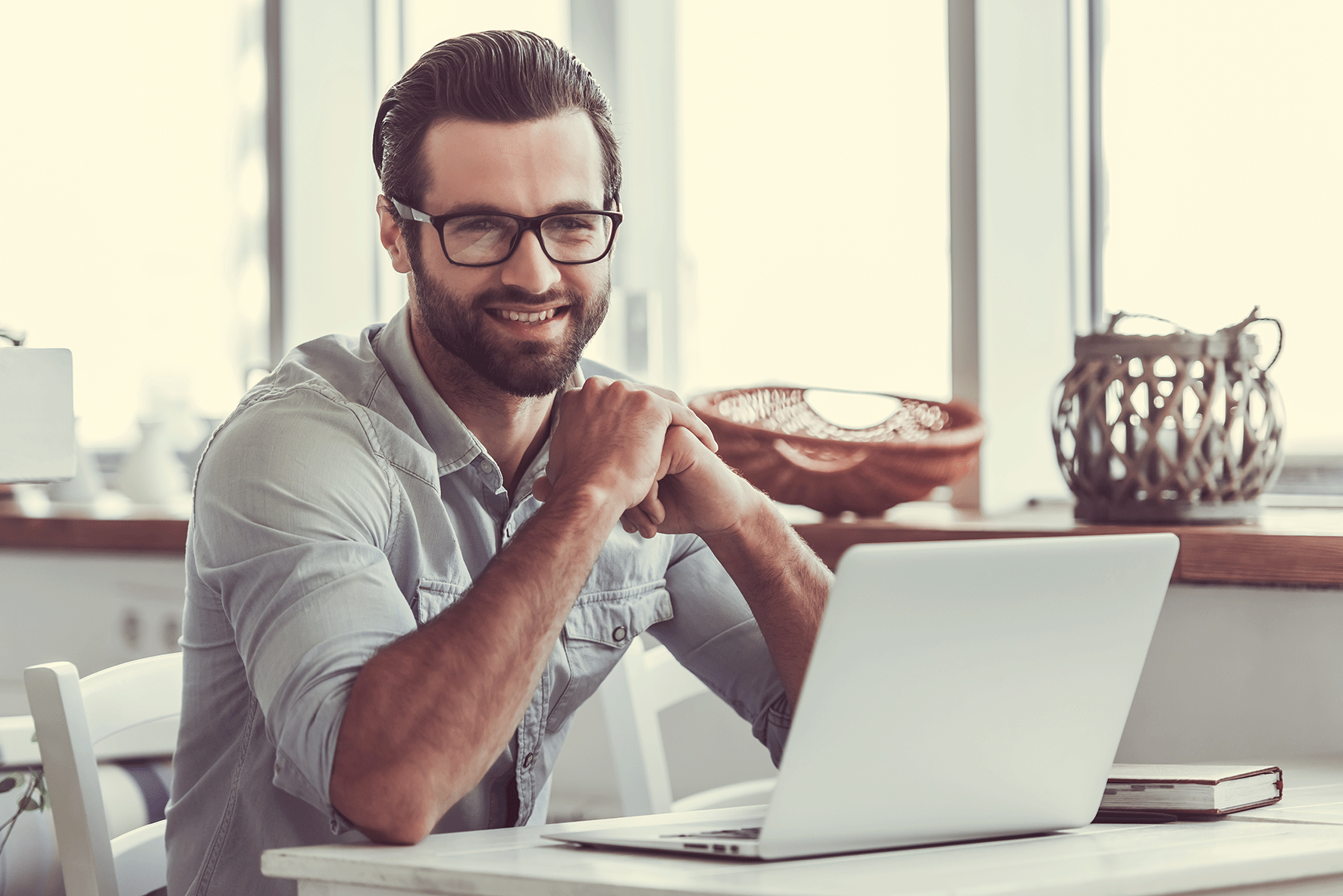 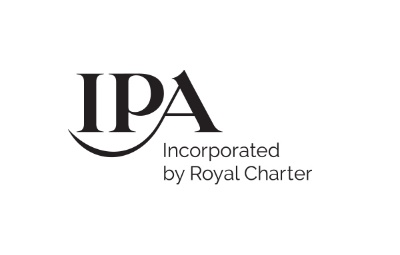 case study
5
[Speaker Notes: Buying decisions are most often based on emotions, like trust, and relatable marketing content is becoming increasingly important also in B2B.

According to a study covering 880 cases in the past 25 years, advertisements with emotional content perform two times better than those with only rational messaging. 

So. it’s far more likely that potential customers, or job seekers for that matter, will take action if they have an emotional connection to your brand. 

We simply prefer to do business with, work for, maybe even invest in companies that make us feel confident and good.]
Storytelling will boost your marketing efforts
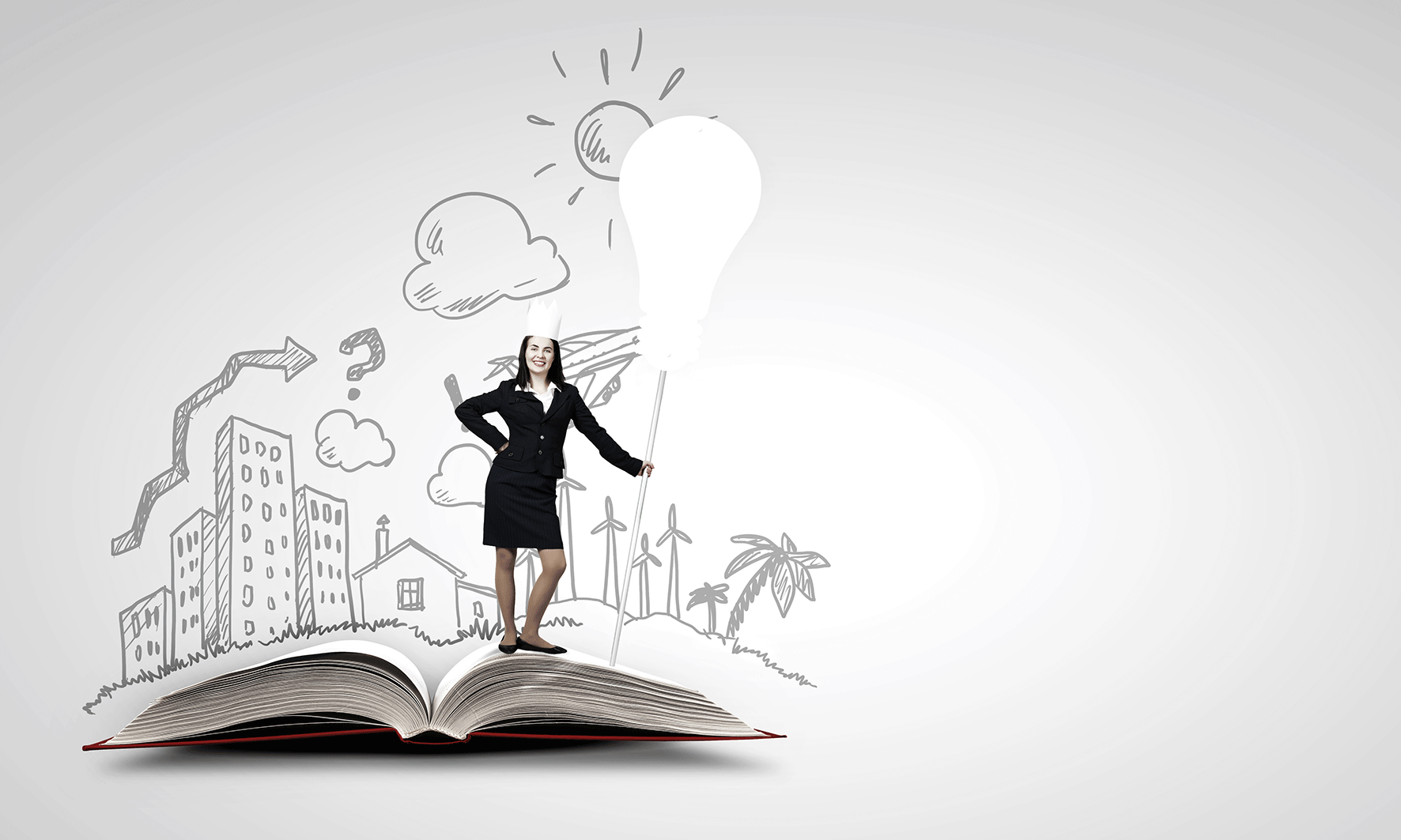 Once upon a time…
New insights
New leads
Strongerbrand
6
[Speaker Notes: This is where storytelling comes in. Storytelling has been used throughout history to engage people and make them listen to what you have to say. 
Because when we feel something, we remember it.

Storytelling plays on common feelings like fear, hope and curiosity. As described earlier, this can generate new leads as your audience is more likely to interact with you. And this will, in turn, lead to new insights that can be used to strengthen your offer. Showing what greater value you bring will in time also build awareness and strengthen your brand positioning.

By speaking to peoples’ feelings, you can create much more compelling material for all occasions, like events, sales pitches, videos, or job ads.]
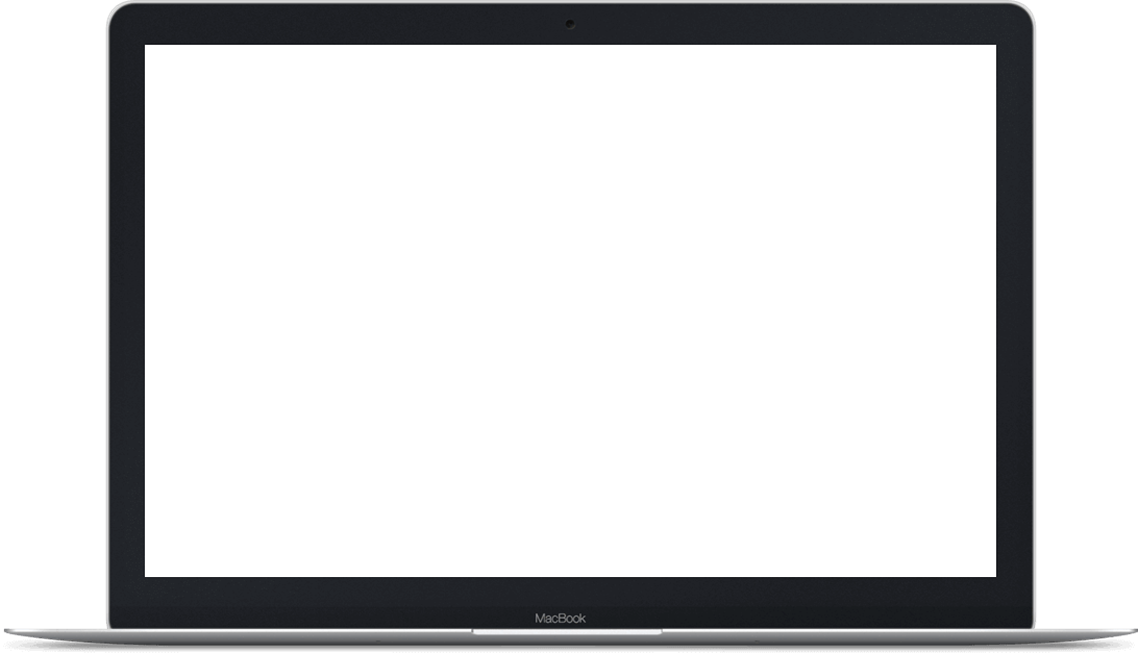 7
[Speaker Notes: Now, let’s watch a short video that explains the advantages with storytelling.]
Follow this basic structure
4. Climax/Turning point
A solution is found!
3. Rising Action
The main characters are working hard to solve it.
2. Challenge
A problem or conflict arises.
5. Resolution
Problem is solved and the main character is in a better place.
1. Setting the scene
Introduce the main character and location.
8
[Speaker Notes: As you heard, it’s important to structure your story well in order to drive attention. Most powerful stories follow the same basic flow, just think of any Hollywood production or folk tale.

1) First, the audience must understand who the story is about, and where it all happens. Show your main character – this can be an employee, a distributor, a customer or end-user, and show where they are. In a factory, a water plant, an office, or where? This is usually done in just a few seconds.

2) Then move on to showing the problem or challenge the character is facing. What are the risks? What could happen? This will create the tension every good story needs. 

3) Now actions rises. The character is struggling to solve the problem, and the audience will relate and feel the pain. In our case, this stage could show how we collaborate closely with our customers to find the best solution.

4) The story peaks when a solution is found. This is typically when the hero saves the day. In our case this is when our expertise and ideas come into play. 

5) The story ends when the problem is solved. The main character is now in a better place and your audience can relax and focus on the insights gained.]
A story can look like this
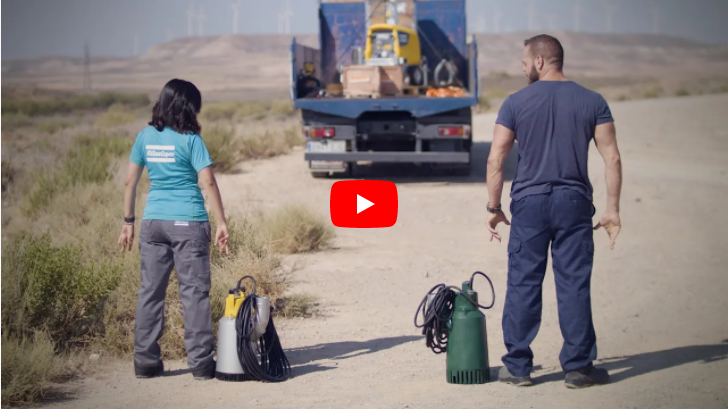 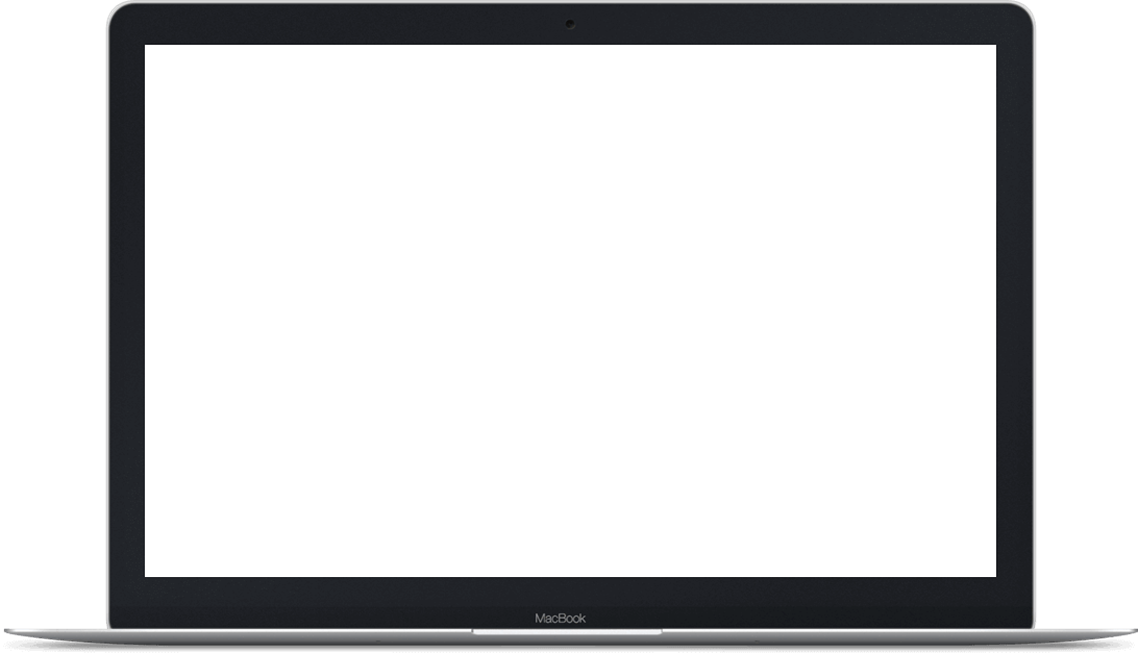 9
[Speaker Notes: And remember, when we talk about emotions, it’s not necessarily about making people cry or laugh. In fact, it’s often best to play with more subtle emotions.

Here is one recent example from Power Technique, who kept it short and sweet. You can use it as inspiration or do it in a completely different way. 
You decide where your story goes!

(Please go to Youtube to look at this video)

https://www.youtube.com/watch?v=xQVW6sojyPw&feature=emb_logo]
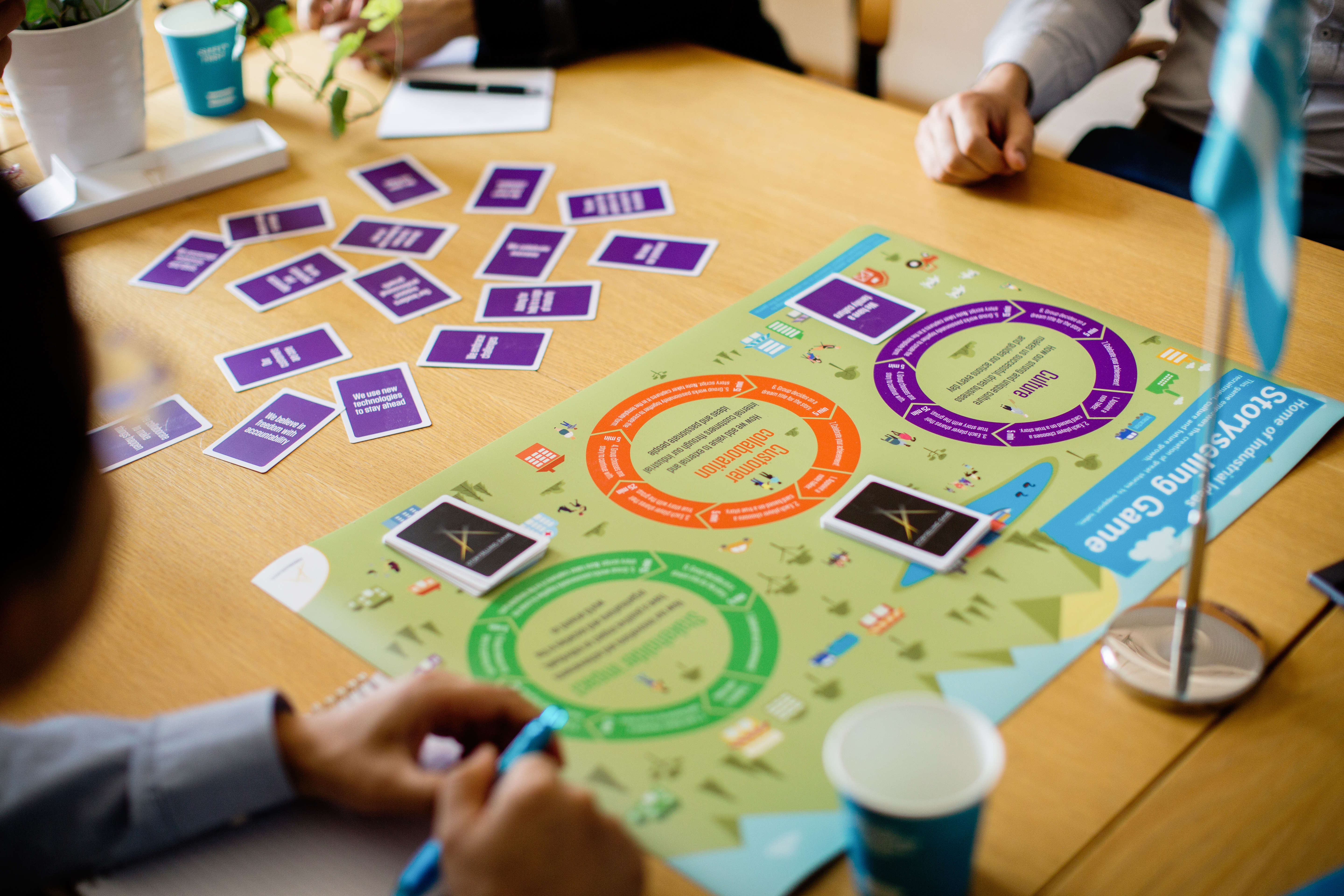 Your turn!
The game will help you create stories to support sales, recruitment and future growth.
10
[Speaker Notes: Now it’s your turn!

We will now play the storyselling game, developed by the Group to help you find great story ideas from your own operations, that suits your needs. 

You will also learn how to develop these stories into compelling content that supports sales, recruitment and future growth.]
Game purpose
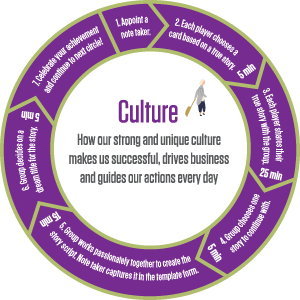 The game is designed to find stories about: 
How our Culture drives our business.
How we create value through Customer Collaboration.
How our solutions have a positive impact and drive society forward.


Please note that the stories should be relevant and true.
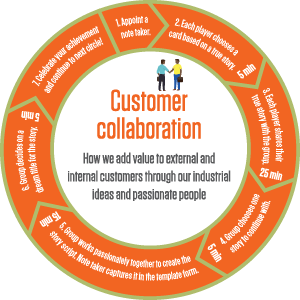 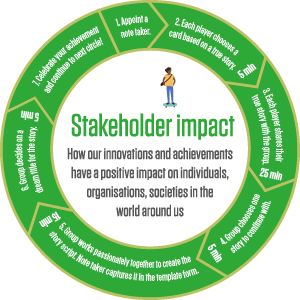 11
[Speaker Notes: The game is designed to find stories about 3 main areas: 
What we stand for and how our Culture drives our business.
How we collaborate with our customers to find solutions that improve their lives, and the lives of people everywhere
How our solutions have a positive impact on the world and help drive society forward.

Please note that all stories should be relevant and true. This does not mean all facts must be revealed. If you are not allowed to mention a customer by name for exmple, you might still be able to use the story and just avoid certain details.

All submitted stories are saved in a story bank hosted by Corporate Communications. You are free to use your own stories in any way that best suits your business.]
Game roles
The Game Master arranges the Teams session, including breakout sessions, and gives this introduction presentation. He/she is also ready to assist all teams while playing.
Game Master
The players are divided into smaller teams that meet in separate breakout rooms and follow the interactive game plan together. Everyone is active and shares their stories.
Players
Each team assigns a Note Taker who shares the interactive game plan on his/her screen and keeps track of time.
Note Taker
12
[Speaker Notes: When playing we need:

A Game Master who is overall responsible. He/she arranges the Teams session, including breakout rooms, and gives this introduction presentation. He/she is also ready to assist all teams while playing. The Game Master will also provide the link to the interactive game plan. 

Everyone else are players. You will be divided into smaller teams and meet in separate Teams breakout rooms. Everyone will be active and share their stories.

Each team assigns a Note Taker, who will share the interactive game plan on his/her screen, and capture the story in an online form.]
Game flow
2. Each team assigns a Note Taker.
6. The team develops the story together by filling in the online form (preferably in English).
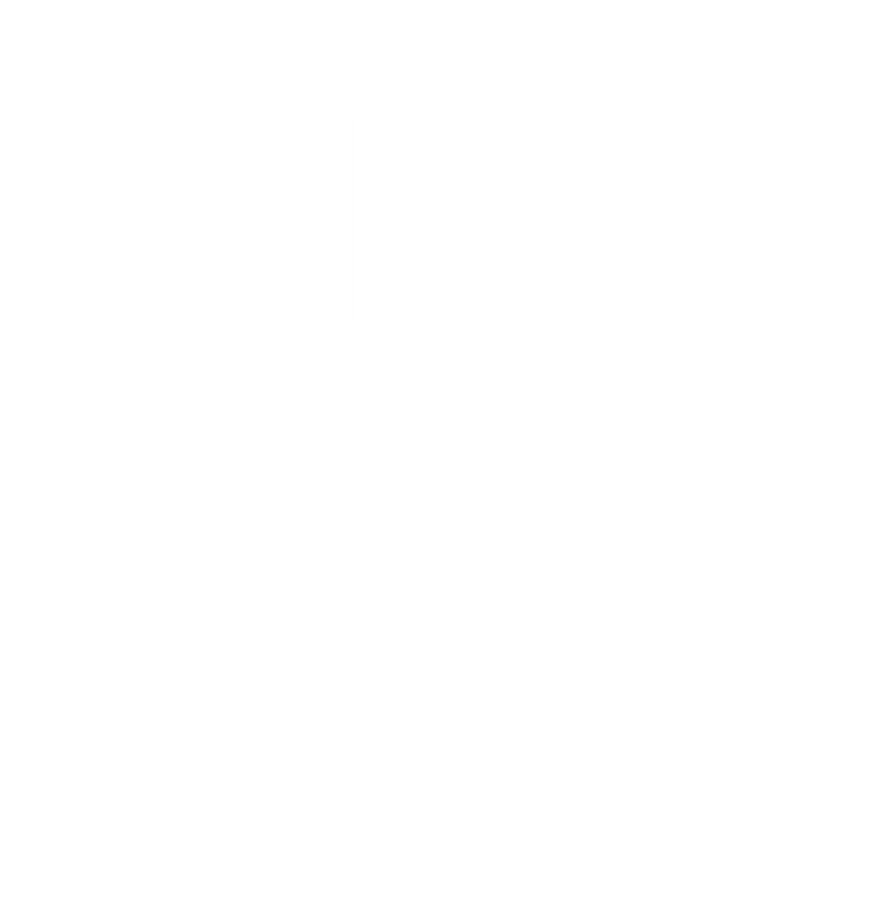 1. Each player joins a smaller team in a break-out session.
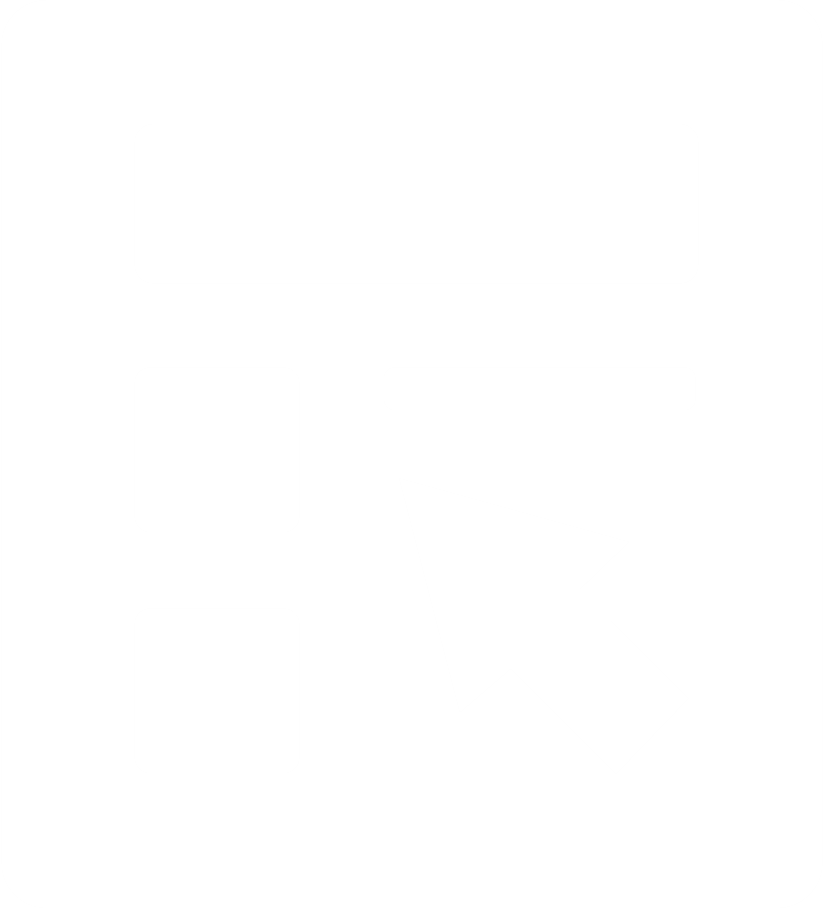 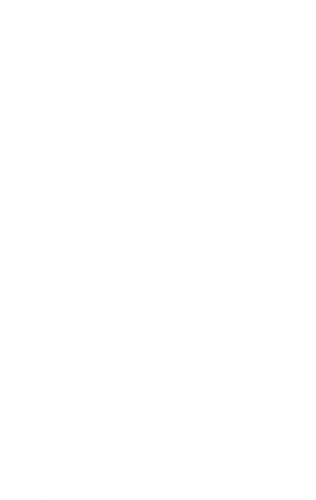 7. When time is up, the teams are called back for a closing session and present their story.
4. Each player shares a true story. The team picks one to develop further.
3. The Note Taker shares the interactive game plan on his/her screen.
13
[Speaker Notes: This is the basic game flow. 

Each player will soon be assigned to a smaller team. This is arranged by the Game Master, and you will automatically be pushed to the correct breakout session. (For instructions on how to do this, see link below)
Each team starts off by appointing a Note Taker, who then shares the interactive game plan on his/her screen for everyone to see.
The team now follows the steps on the game plan and everyone shares a story idea. The team members listen to each other’s stories and then jointly picks a favorite to develop further. 
The team now develops the story together by filling in the online form (preferably in English). The link to the form is provided inside the game.
When time is up, the teams are called back for a closing session when you will present your stories.  


Creating breakout rooms in teams:
https://onevirtualoffice.sharepoint.com/sites/Office365KnowledgeCenter/SitePages/Breakout-rooms-in-MS-Teams-meeting.aspx]
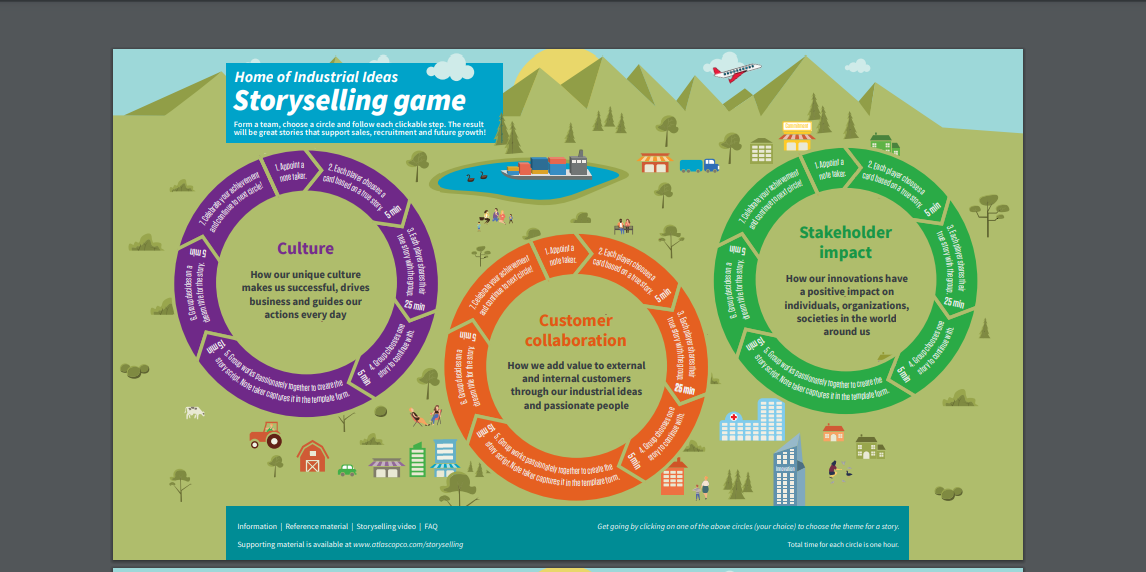 14
[Speaker Notes: This is what the game plan looks like. You start by picking a circle, free of choice, and then simply move through the circle by clicking on each step. 

If you have time, feel free to start a new round!]
Your teams are…
01.
02.
03.
04.
Names
Names
Names
Names
15
[Speaker Notes: And here are the teams for today…. (Game master fills in the names in advance)]
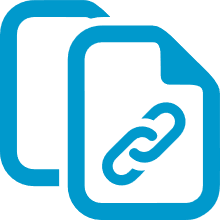 Time to play!
Start by assigning a Note Taker, who then shares the game plan on his/her screen.
Then pick a circle and start playing. 
Cameras on!
You will be called back for presentation and wrap-up at HH:MM
16
[Speaker Notes: You will now be invited to your individual break-out sessions.

Start by assigning a Note Taker, who will share the game plan on his/her screen. 
Then pick a circle and start playing. 

Leave your cameras on! This will greatly improve your collaboration and it’s also more fun!

You will be called back for presentation and wrap-up at HH:MM (Game Master decides what time to fill in)]
Closing session
Please present your winning story!
01.
02.
03.
04.
Names
Names
Names
Names
18
[Speaker Notes: Welcome back, I hope you have had a lot of fun and also learned something about how to use storytelling techniques to improve your communication and marketing efforts. 

It’s now time to listen to your winning stories! Each team, please share your story and how it applies to your business. (Each team shares)

Could you use these stories in your communication somehow? Any ideas or reflections?]
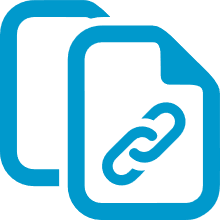 Links and information
https://www.atlascopcogroup.com/en/innovation/storytelling
On this web site, you can find the Game Master instructions, the interactive game plan, and the online form needed to play the game. You will also find the storytelling intro video, FAQ and a story example.
All stories collected throughout the Group are saved in a story bank hosted by Corporate Communications. To get a list of all your submitted stories, please reach out to Corporate Communications. All teams are free to use their own stories in a way that best suits their business.
19
[Speaker Notes: On this web site you find everything you need to arrange your own storyselling game session, including the video and this presentation. 

All stories collected throughout the Group are saved in a story bank hosted by Corporate Communications. To get a list of all your submitted stories, please reach out to Corporate Communications. All teams are free to use their own stories in a way that best suits their business.

THANK YOU!]